Discrete Optimization
MA2827
Fondements de l’optimisation discrète
Constraint programming
https://project.inria.fr/2015ma2827/
Material based on the lectures of Pascal Van Hentenryck at Coursera
Outline
Computational paradigm
More constraints
linear constraints over integers
redundant constraints
symmetry breaking
Global constraints
Feasibility
Pruning
Search strategies
Constraint programming
Computational paradigm
use constraints to reduce the set of values that each variable can take
make a choice if no deduction can be made

Modelling technology
convey the structure of the problem as explicitly as possible
express substructures of the problem
give solvers as much information as possible
Example: 8-queen problem
Task: place 8 queens on the chess board such that they do not attack each other
Good
Bad
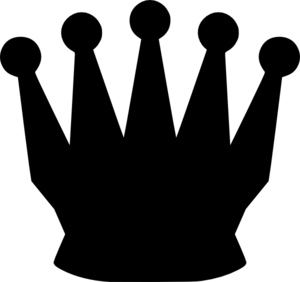 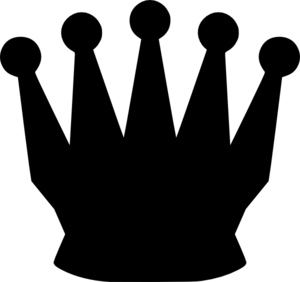 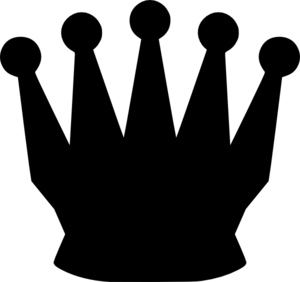 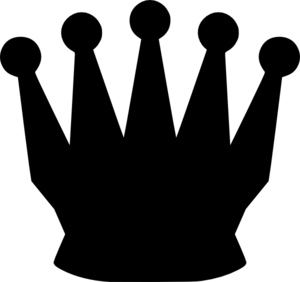 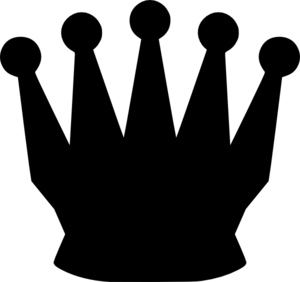 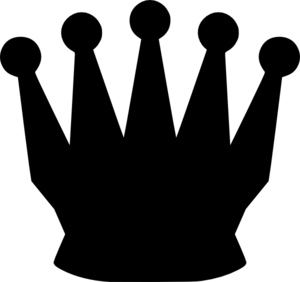 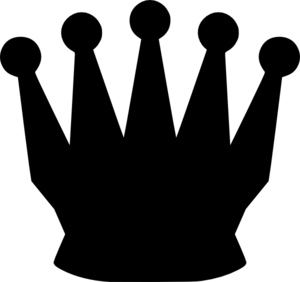 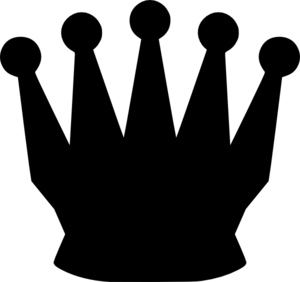 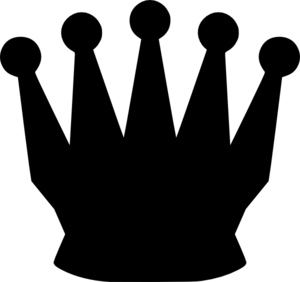 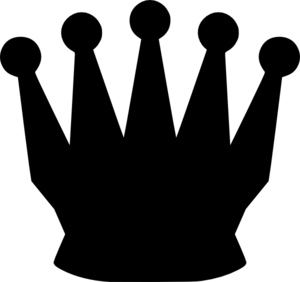 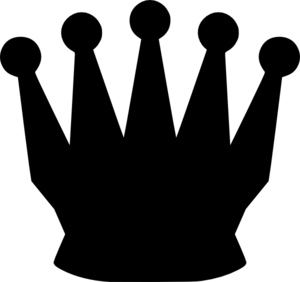 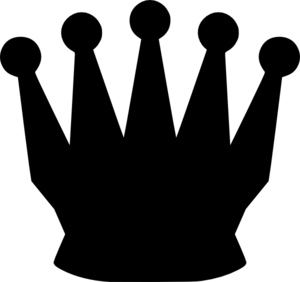 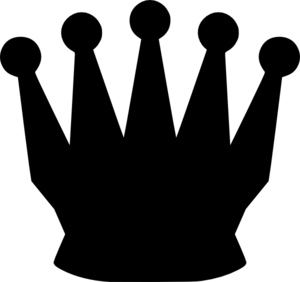 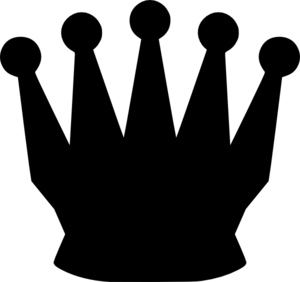 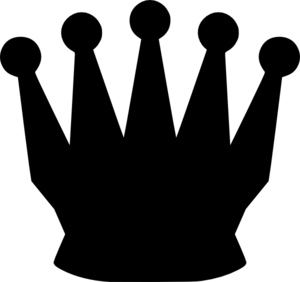 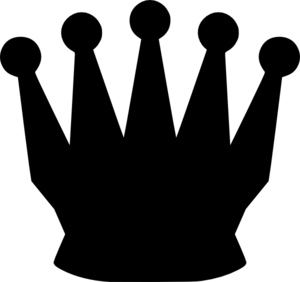 8 queens
Task: place 8 queens on the chess board such that they do not attack each other

Guess the first queen






Try the first spot
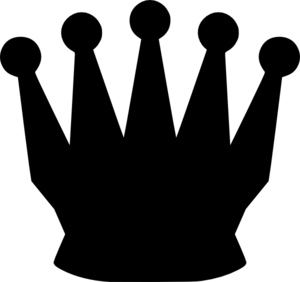 8 queens
Task: place 8 queens on the chess board such that they do not attack each other

Guess the first queen






Apply constraints
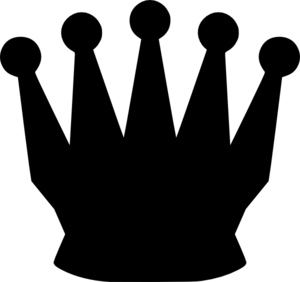 8 queens
Task: place 8 queens on the chess board such that they do not attack each other

Guess the first queen
Guess the second queen





Try the first available spot
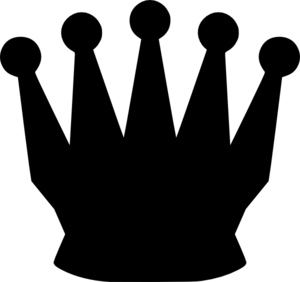 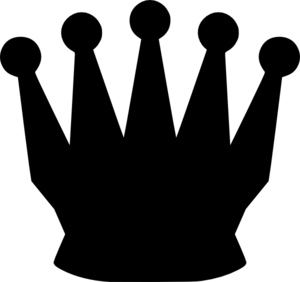 8 queens
Task: place 8 queens on the chess board such that they do not attack each other

Guess the first queen
Guess the second queen





Apply constraints
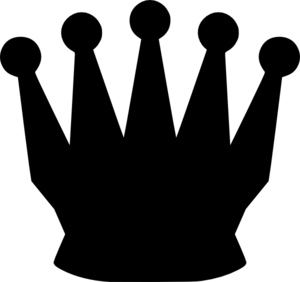 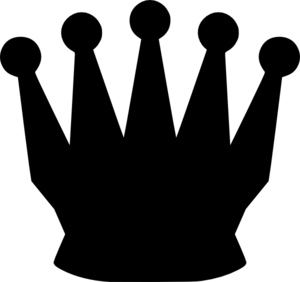 8 queens
Task: place 8 queens on the chess board such that they do not attack each other

Guess the first queen
Guess the second queen
Guess the third queen




Apply constraints
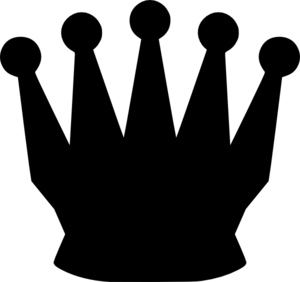 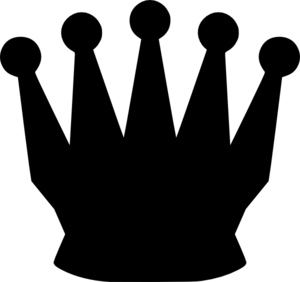 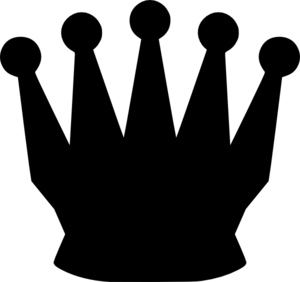 8 queens
Task: place 8 queens on the chess board such that they do not attack each other

Guess the first queen
Guess the second queen
Guess the third queen




Only one possibility!
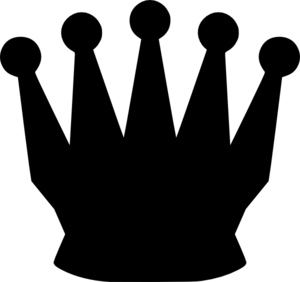 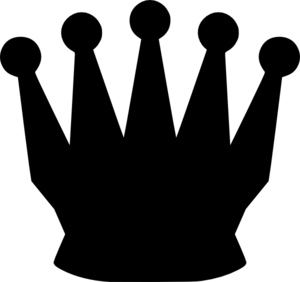 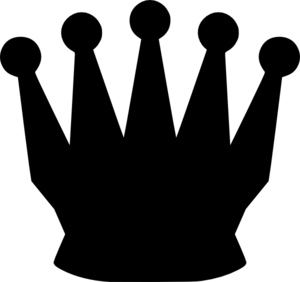 8 queens
Task: place 8 queens on the chess board such that they do not attack each other

Guess the first queen
Guess the second queen
Guess the third queen
Place the fourth queen



Apply constraints
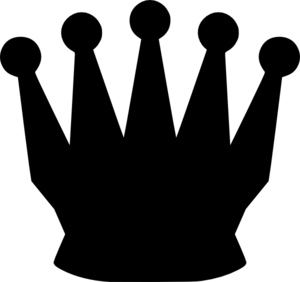 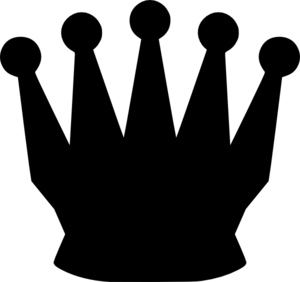 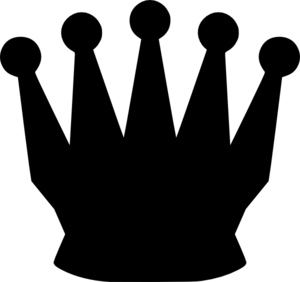 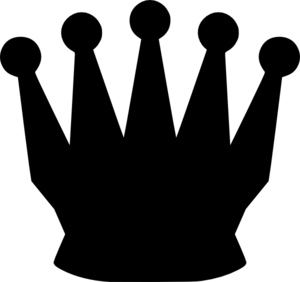 8 queens
Task: place 8 queens on the chess board such that they do not attack each other

Guess the first queen
Guess the second queen
Guess the third queen
Place the fourth queen



Only one possibility!
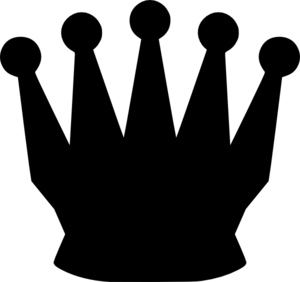 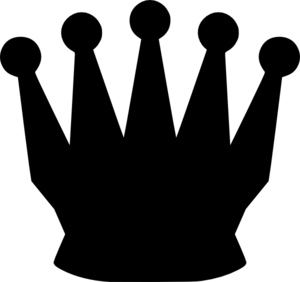 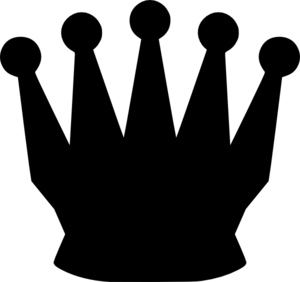 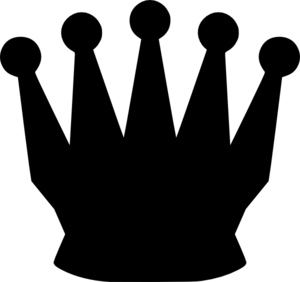 8 queens
Task: place 8 queens on the chess board such that they do not attack each other

Guess the first queen
Guess the second queen
Guess the third queen
Place the fourth queen
Place the fifth queen


Apply constraints
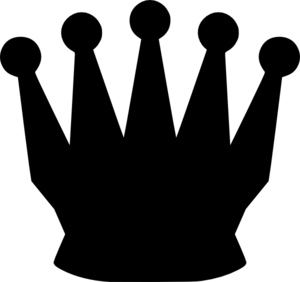 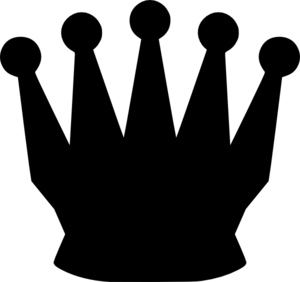 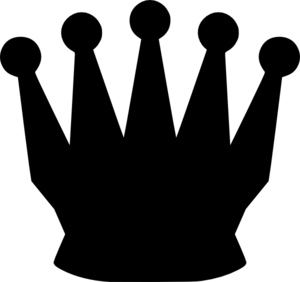 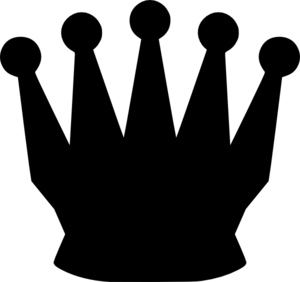 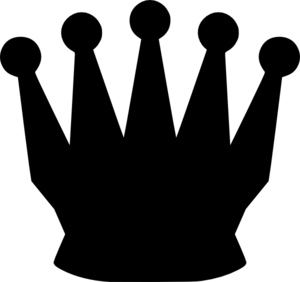 8 queens
Task: place 8 queens on the chess board such that they do not attack each other

Guess the first queen
Guess the second queen
Guess the third queen
Place the fourth queen
Place the fifth queen


Only one possibility!
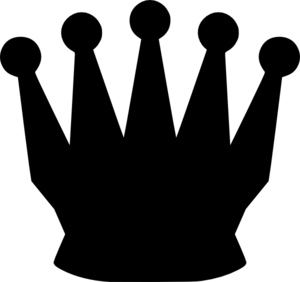 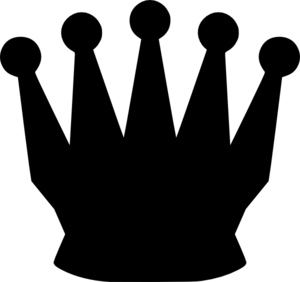 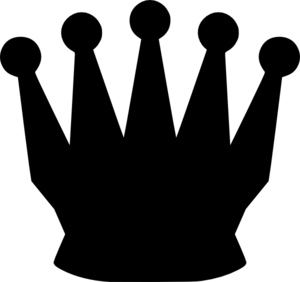 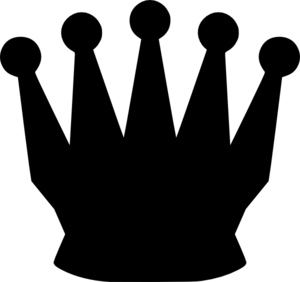 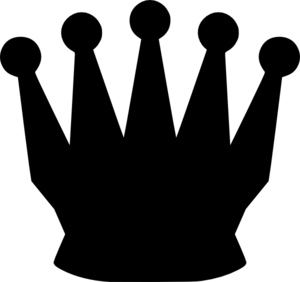 8 queens
Task: place 8 queens on the chess board such that they do not attack each other

Guess the first queen
Guess the second queen
Guess the third queen
Place the fourth queen
Place the fifth queen
Place the sixth queen

Apply constraints
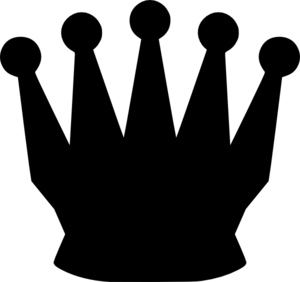 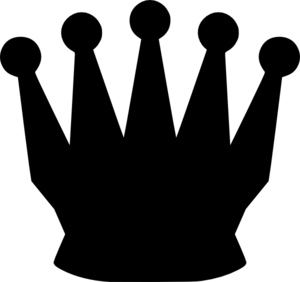 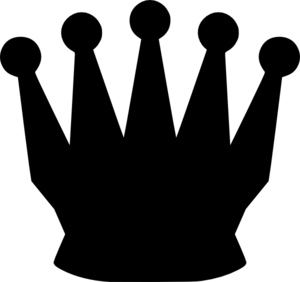 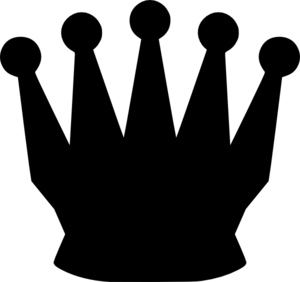 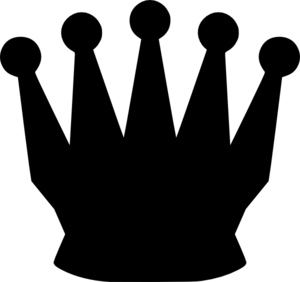 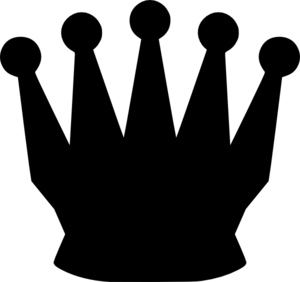 8 queens
Task: place 8 queens on the chess board such that they do not attack each other

Guess the first queen
Guess the second queen
Guess the third queen
Place the fourth queen
Place the fifth queen
Place the sixth queen

Only one possibility!
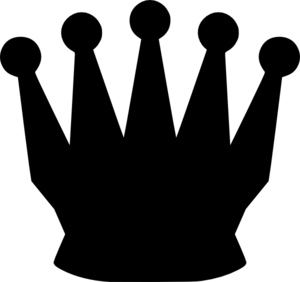 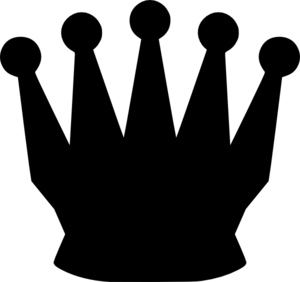 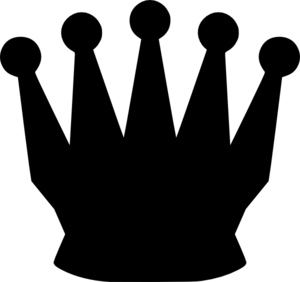 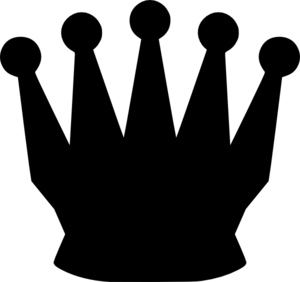 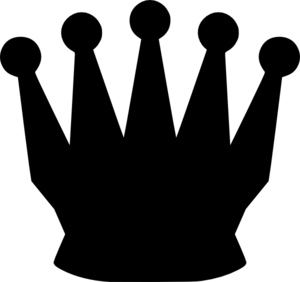 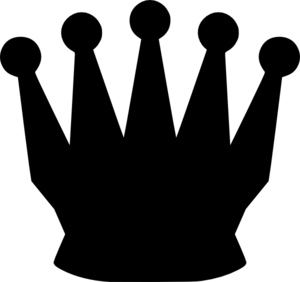 8 queens
Task: place 8 queens on the chess board such that they do not attack each other

Guess the first queen
Guess the second queen
Guess the third queen
Place the fourth queen
Place the fifth queen
Place the sixth queen
Place the seventh queen
Apply constraints
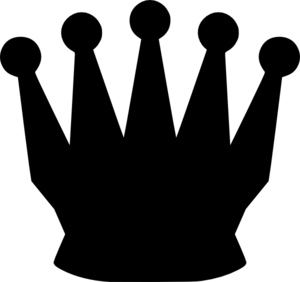 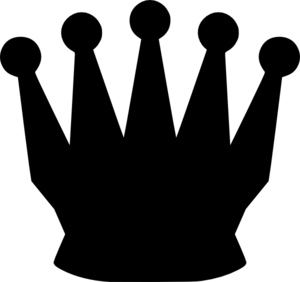 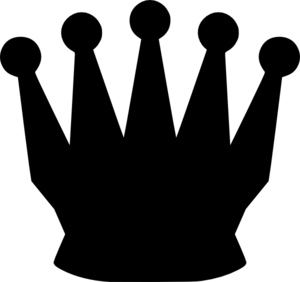 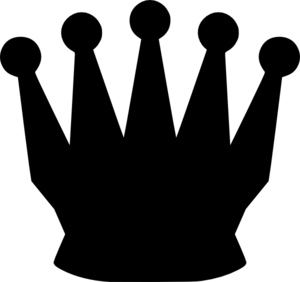 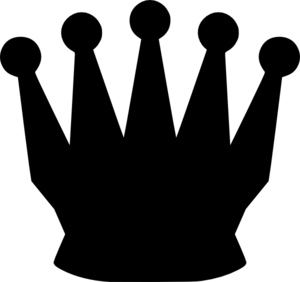 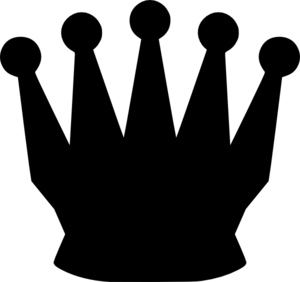 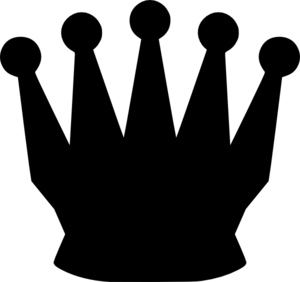 8 queens
Task: place 8 queens on the chess board such that they do not attack each other

Guess the first queen
Guess the second queen
Guess the third queen
Place the fourth queen
Place the fifth queen
Place the sixth queen
Place the seventh queen
FAILURE!
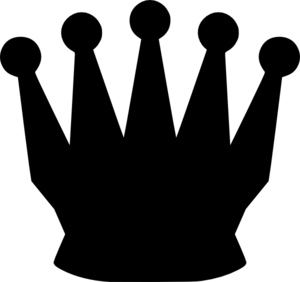 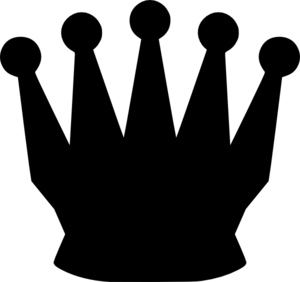 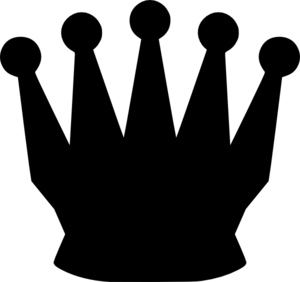 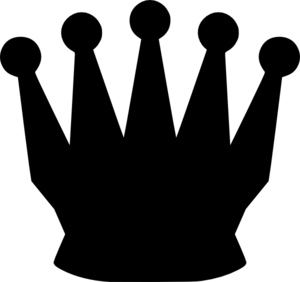 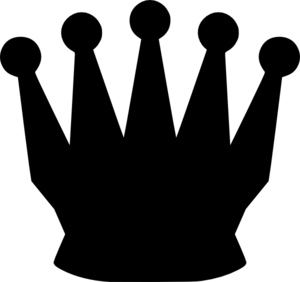 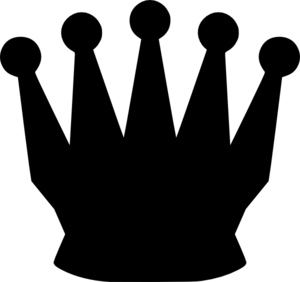 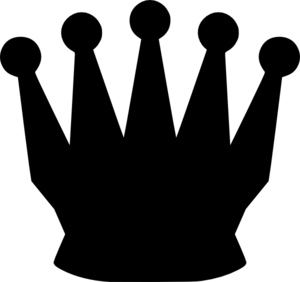 8 queens
Task: place 8 queens on the chess board such that they do not attack each other

Guess the first queen
Guess the second queen
Guess the third queen




Try another guess!
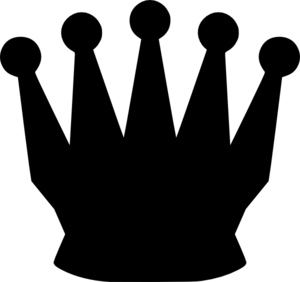 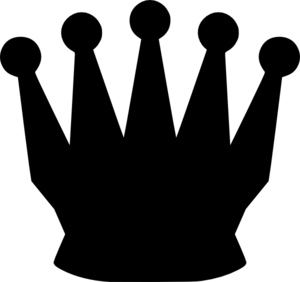 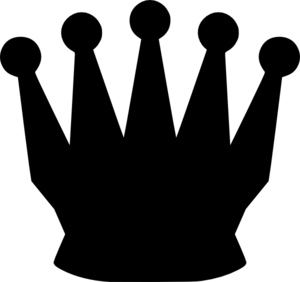 8 queens
Task: place 8 queens on the chess board such that they do not attack each other

Guess the first queen
Guess the second queen
Guess the third queen




Apply constraints
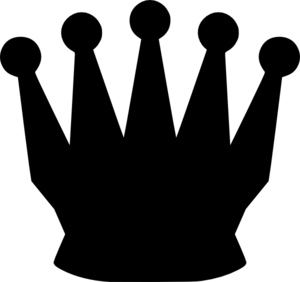 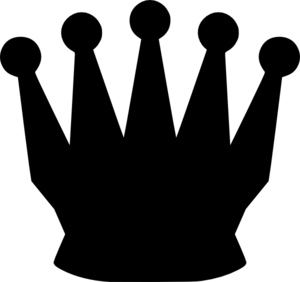 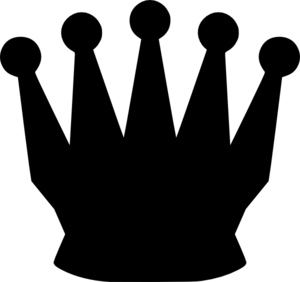 Constraint programming
Computational paradigm
use constraints to reduce the set of values that each variable can take
make a choice if no deduction can be made
What is the choice?
there are many choices!
for the moment, assume a choice assigns a value to a variable
give solvers as much information as possible
Choices can go wrong!
Try another one
Computational paradigm
Branch and prune
pruning: reduce the search space as much as possible
branching: decompose the problem into subproblems and explore the subproblems
Pruning
use constraints to remove values that cannot belong to any solution from the variable domains
Branching
try all the possible values of a variable until a solution is found or it can be proven that no solution exists
Computational paradigm
Complete method, not a heuristic
given enough time, it will find a solution to a satisfaction problem

Focus on feasibility
how to use constraints to prune the search space by eliminating values that cannot belong to any solution
Computational paradigm
Search
Constraint Store
X = 5
Y ≠ 2
Success
Failure
Computational paradigm
Search
Constraint Store
C3
C4
C5
Domain Store
C2
C1
Constraints
Computational paradigm
What does a constraint do?
feasibility checking
pruning
Feasibility checking
a constraint checks if it can be satisfied given the values in the domains of its variables
Branching
if satisfiable, a constraint determines which values in the domains cannot be part of any solution
Computational paradigm
Propagation engine
the core of any constraint programming solver
a simple iterative algorithm to reach a stable state
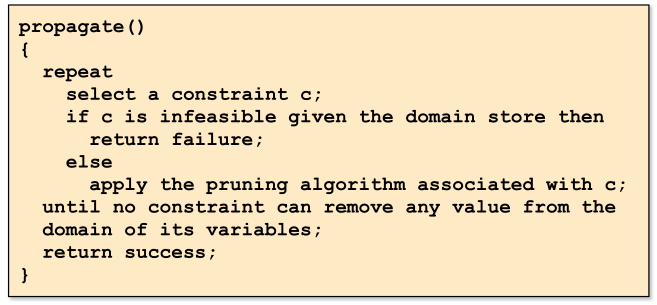 8-queen problem
Task: place 8 queens on the chess board such that they do not attack each other

Many ways to model
Associate a decision variable with each column
the variable denotes the row of the queen in that column
no two queens can be placed on the same column
What are the constraints?
the queens cannot be placed on the same 
row
upward diagonal
downward diagonal
8-queen problem
Task: place 8 queens on the chess board such that they do not attack each other
Constraints: the queens cannot be placed on the same
row
upward diagonal
downward diagonal
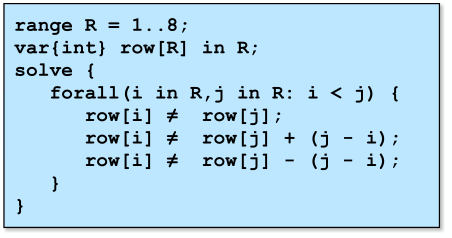 Computational paradigm
Consider two variables X and Y
Domains:   D(X) = {0,1,2},   D(Y) = {1,2,3}

Consider constraint  X ≠ Y

Feasibility checking:
	|D(X) ∪ D(Y)| ≥ 2
	|{0,1,2,3}| ≥ 2
	4 ≥ 2
Pruning?
when variables take only one value

If D(X) = {1}
Then D(Y) := D(Y) \ {1}
More constraints: Send More Money
Task: assign different digits to letters to satisfy the addition





What are the decision variables?
there is a variable for each letter to denote the value
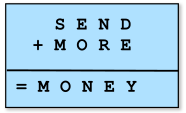 Send More Money
Task: assign different digits to letters to satisfy the addition





What are the decision variables?
there is a variable for each letter to denote the value
there is a variable for each carry
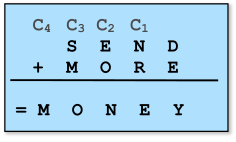 Send More Money
Task: assign different digits to letters to satisfy the addition






Constraints?
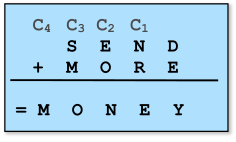 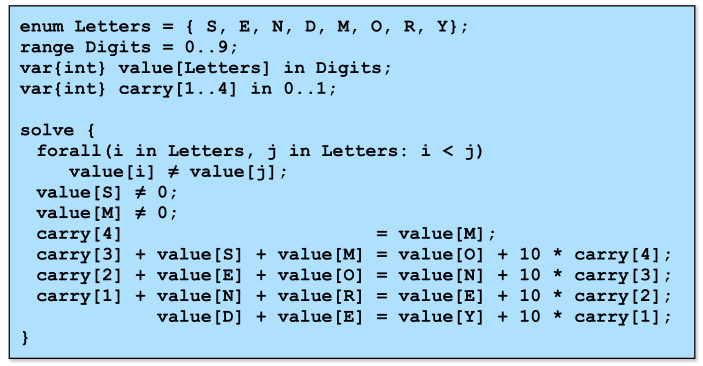 Send More Money
Task: assign different digits to letters to satisfy the addition






Search space?
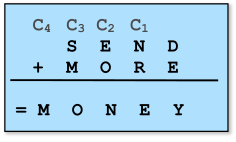 Send More Money
Task: assign different digits to letters to satisfy the addition





value[S] ≠ 0
value[M] ≠ 0
carry[4] = value[M]
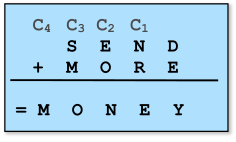 Send More Money
Task: assign different digits to letters to satisfy the addition





value[S] ≠ 0
value[M] ≠ 0
carry[4] = value[M]
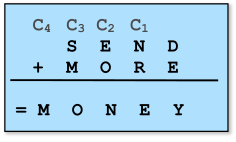 Send More Money
Task: assign different digits to letters to satisfy the addition





value[S] ≠ 0
value[M] ≠ 0
carry[4] = value[M]
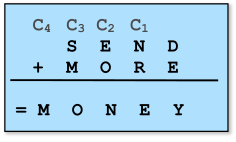 Send More Money
Task: assign different digits to letters to satisfy the addition





value[S] ≠ 0
value[M] ≠ 0
carry[4] = value[M]
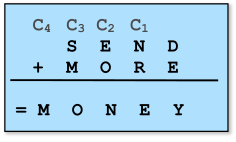 Send More Money
Task: assign different digits to letters to satisfy the addition





value[S] ≠ 0
value[M] ≠ 0
carry[4] = value[M]
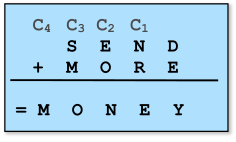 Send More Money
Task: assign different digits to letters to satisfy the addition





value[i] ≠ value[j]
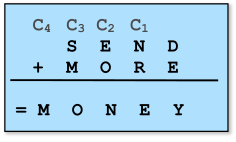 Send More Money
Task: assign different digits to letters to satisfy the addition





value[i] ≠ value[j]
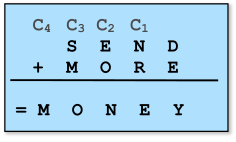 Send More Money
Task: assign different digits to letters to satisfy the addition





carry[3]+value[S]+value[M]=
=value[O]+10*carry[4]
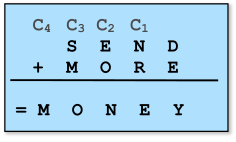 Send More Money
Task: assign different digits to letters to satisfy the addition





carry[3]+value[S]+1=
=value[O]+10*1
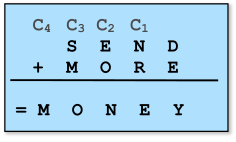 Send More Money
Task: assign different digits to letters to satisfy the addition





carry[3]+value[S]+1=
=value[O]+10*1

lhs  [3, …, 11]
rhs  [10, …, 19]
=> lhs = rhs  [10, 11]
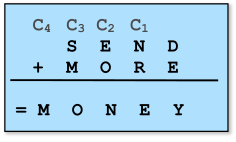 Send More Money
Task: assign different digits to letters to satisfy the addition





carry[3]+value[S]+1=
=value[O]+10   [10, 11]
=>
9 ≤ carry[3]+value[S] ≤ 10
=>
8  ≤  value[S] ≤ 10
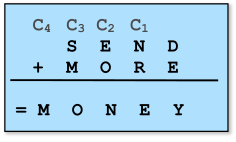 Send More Money
Task: assign different digits to letters to satisfy the addition





carry[3]+value[S]+1=
=value[O]+10   [10, 11]
=>
9 ≤ carry[3]+value[S] ≤ 10
=>
8  ≤  value[S] ≤ 10
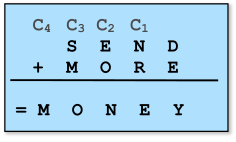 Send More Money
Task: assign different digits to letters to satisfy the addition





carry[3] + value[S] + 1 
= value[O] + 10 *carry[4]

rhs  [10, 19]
lhs  [8, 11]
=>
rhs = lhs  [10, 11]
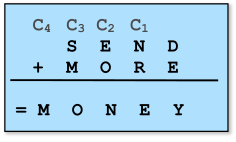 Send More Money
Task: assign different digits to letters to satisfy the addition





value[O]  [0, 1]
=> 
value[O] = 0
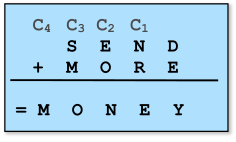 Send More Money
Task: assign different digits to letters to satisfy the addition





value[i] ≠ value[j]
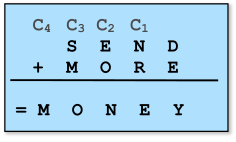 Send More Money
Task: assign different digits to letters to satisfy the addition





value[i] ≠ value[j]
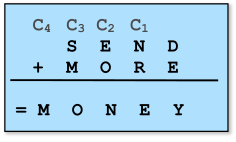 Send More Money
Task: assign different digits to letters to satisfy the addition





carry[2]+value[E]+value[O]
=value[N]+10*carry[3]
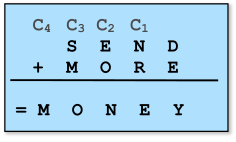 Send More Money
Task: assign different digits to letters to satisfy the addition





carry[2]+value[E]
=value[N]+10*carry[3]

lhs  [2, 10]
=>
carry[3] = 0
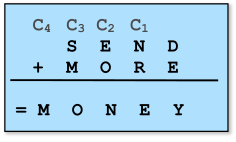 Send More Money
Task: assign different digits to letters to satisfy the addition





carry[2]+value[E]
=value[N]+10*carry[3]

lhs  [2, 10]
=>
carry[3] = 0
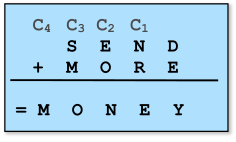 Send More Money
Task: assign different digits to letters to satisfy the addition





carry[3]+value[S]+value[M]
=value[O]+10*carry[4]

=>
value[S] = 9
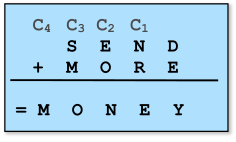 Send More Money
Task: assign different digits to letters to satisfy the addition





carry[3]+value[S]+value[M]
=value[O]+10*carry[4]

=>
value[S] = 9
value[i] ≠ value[j]
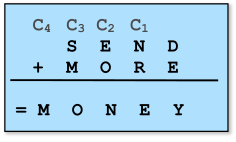 Linear constraints over integers
Consider a constraint
		a1 x1 + … + an xn ≥ b1 y1 + … + bm ym
		ai, bj ≥ are constants
		xi, yj are variables with domains D(xi), D(yj)

Feasibility test:
a1 max(D(x1)) + … + an max(D(xn)) ≥ b1 min(D(y1)) + … + bm min(D(ym)) 

Pruning:
ai xi ≥ B – ( A – ai max(D(xi)) ) 
bj yj ≤ A – ( B – bj max(D(yj)) )
Symmetry breaking
Many problems naturally exhibit symmetries
Exploring symmetrical parts of the search space is useless

Many kinds of symmetries
Variable symmetries
Value symmetries

Symmetry breaking constraints
Symmetry breaking: variable symmetries
Balanced Incomplete Block Designs (BIBDs)
Input: (v, b, r, k, l)
Output: v × b matrix of 0/1 with exactly r ones per row, k ones per column, and a scalar product of rows is l

Why BIBDs?
Example of combinatorial design
Full of variable symmetries
(3, 3, 2, 2, 1)
Symmetry breaking: BIBDs
Balanced Incomplete Block Designs (BIBDs)
Input: (v, b, r, k, l)
Output: v × b matrix of 0/1 with exactly r ones per row, k ones per column, and a scalar product of rows is l
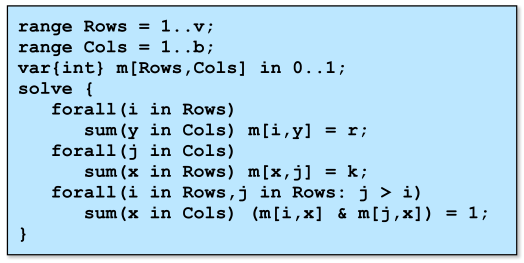 (3, 3, 2, 2, 1)
Symmetry breaking: BIBDs
(7, 7, 3, 3, 1)
Swapping rows
Symmetry breaking: BIBDs
(7, 7, 3, 3, 1)
Swapping columns
Symmetry breaking: BIBDS
How to break variable symmetries
Impose an ordering on the variables

Consider the row symmetries
Impose a lexicographic constraint

Lexicographic ordering
a :  0 1 1 0 0 1 0				1  1  1  0  0  1  0 
b :  1 0 1 0 1 0 0				1  0  1  0  1  0  0
a ≤ b						   a ≥ b
Symmetry breaking: BIBDs
(7, 7, 3, 3, 1)
Lexicographic Ordering
Symmetry breaking: BIBDs
(7, 7, 3, 3, 1)
Break column symmetries
Symmetry breaking: BIBDs
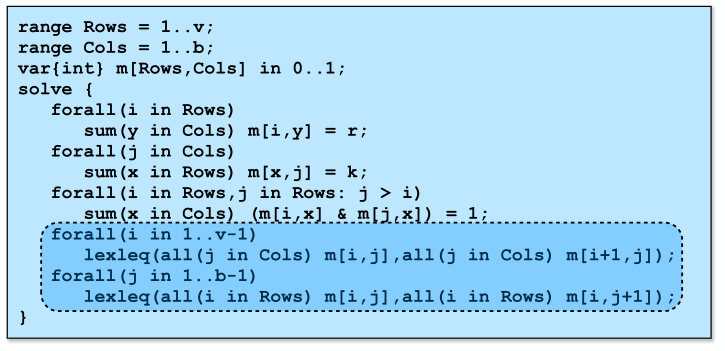 Symmetry breaking: value symmetries
Scene allocation problem

Shooting scenes for a movie
an actor plays in some of the scenes
at most k scenes can be shot per day
each actor is paid by the day
scenes are different, actors are different
Objective
Minimize the total cost
Symmetries
What kind of symmetries do we have here?
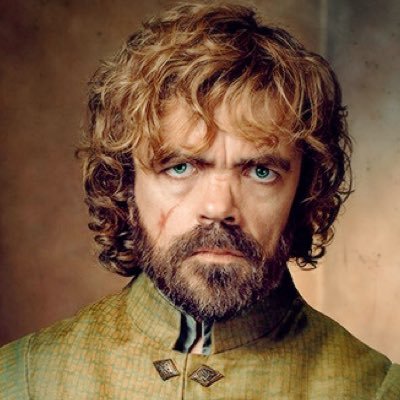 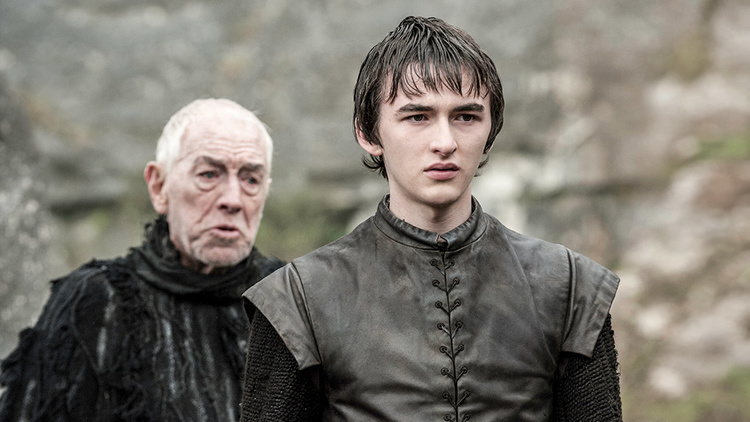 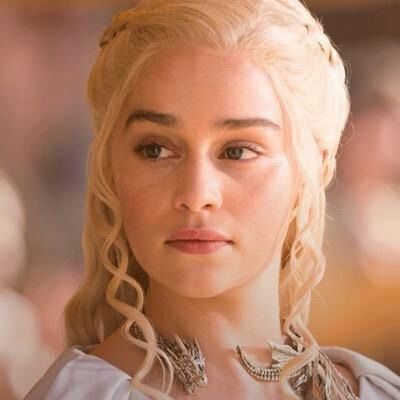 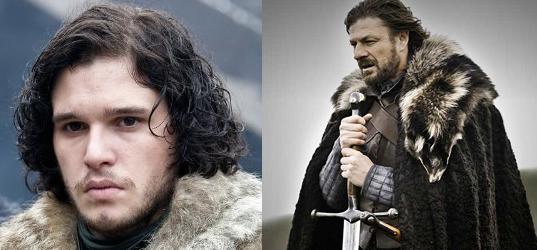 Symmetry breaking: scene allocation
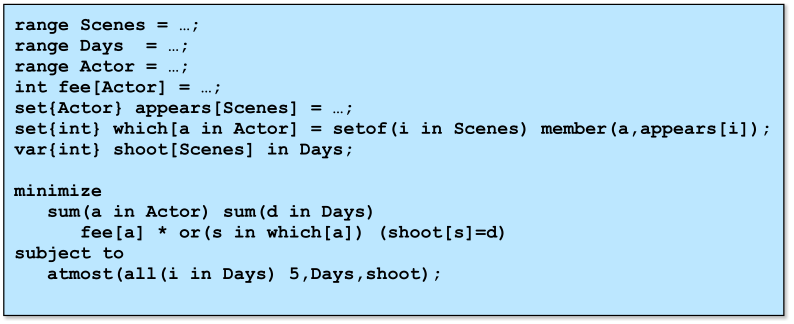 Symmetry breaking: scene allocation
Value symmetries
the days are interchangeable
can swap all the scenes in day 1 and all the scenes in day 2 and still have a solution
if s is a solution, then p(s) is a solution where the days of s have been permuted by permutation p
How do we eliminate these symmetries?
Consider the scene 1. What are the days that we consider for this scene?
Only day 1 for scene 1.
Where do we schedule the second scene?
Day 1 or day 2.
Symmetry breaking: scene allocation
How do we eliminate these symmetries?
Choose between the days already used and one new day.
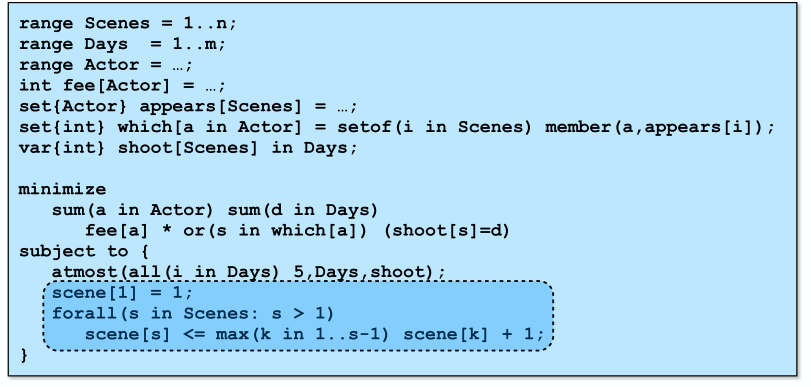 Optimization in constraint programming?
Focus of constraint programming
Feasibility

How to optimize?
Solve a sequence of satisfaction problems
Find a solution
Impose a constraint that the new solution mush be better
Guaranteed to find an optimal solution
at least theoretically
Strong when the new constraint reduces the search space
Works well for scheduling problems
Redundant constraints
Motivation
Semantically redundant (do not exclude any solution)
Computationally significant (reduce the search space)

How do we find redundant constraints?
they express properties of the solutions not captures by the model

Critical aspect of constraint programming!
Redundant constraints: magic series
A series S = (S0, …, Sn) is magic if Si represents the number of occurrences of i in S
Redundant constraints: magic series
A series S = (S0, …, Sn) is magic if Si represents the number of occurrences of i in S



How to find magic series?
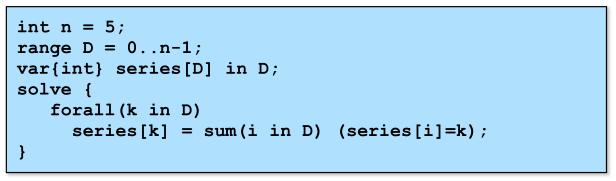 Redundant constraints: magic series
A series S = (S0, …, Sn) is magic if Si represents the number of occurrences of i in S




Redundant constraints:

The decision variables denote a number of occurrences
The number of occurrences is bounded
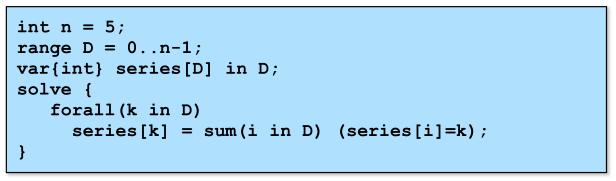 Redundant constraints: magic series
A series S = (S0, …, Sn) is magic if Si represents the number of occurrences of i in S
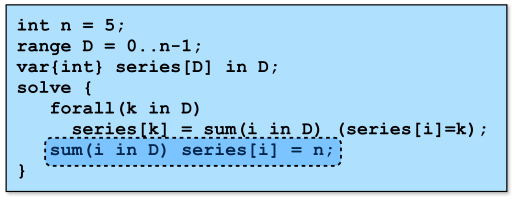 Redundant constraints: magic series
A series S = (S0, …, Sn) is magic if Si represents the number of occurrences of i in S

What does “series[2]=3” mean?



That there are three “2” in the array “series”

Constraint:
Redundant constraints: magic series
A series S = (S0, …, Sn) is magic if Si represents the number of occurrences of i in S
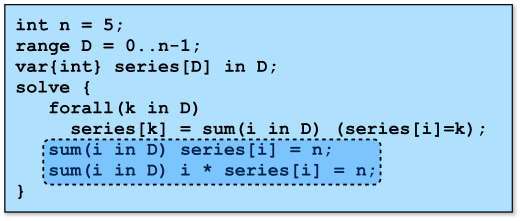 Redundant constraints: magic series
A series S = (S0, …, Sn) is magic if Si represents the number of occurrences of i in S




The redundant constraint implies:
	series[4] ≤ 1
	series[3] ≤ 1
	series[2] ≤ 2
	series[1] ≤ 5
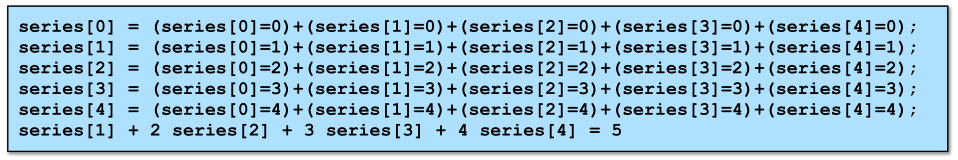 Redundant constraints: magic series
A series S = (S0, …, Sn) is magic if Si represents the number of occurrences of i in S
Choice: assume that series[0] = 2
	 



It follows that series[2] ≥ 1
	series[1] + 3 series[3] + 4 series[4] ≤ 4
	series[4] ≤ 0;  series[3] ≤ 1
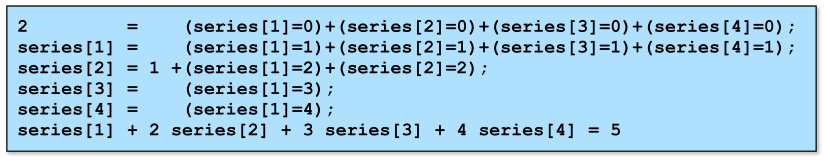 Redundant constraints
First role
express properties of the solutions
boost the propagation of other constraints

Second role
provide a more global view
combine existing constraints
improve communication
Global constraints
Critical feature of constraint programming
Capture combinatorial substructures arising in may applications

Modeling
Make modeling easier and more natural

Problem solving
Convey the problem structure to the solver that does not have to rediscover it
Give the ability to exploit dedicated algorithms
Global constraints: alldifferent
alldifferent(x1,…,xn)
	specifies that x1,…,xn take values that are different

8 queens:
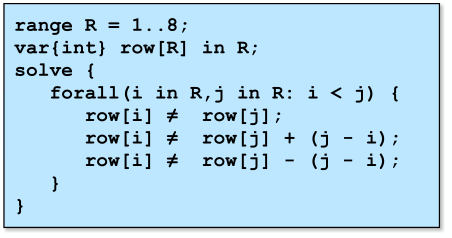 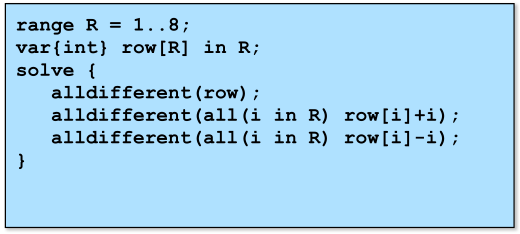 Global constraints: all different
alldifferent(x1,…,xn)
	specifies that x1,…,xn take values that are different

Constraint  c(x1,…,xn)  where  x1  D1=D(x1), xn  Dn=D(xn)

Feasibility testing:
find values in the variable domains such that the constraint holds
Global constraints: all different
Example:
	a constraint alldifferent(x1, x2, x3)
	x1  {1, 2}, x2  {1, 2}, x3  {1, 2}

Is this feasible?
	No, only two values for 3 variables
	(pigeon hole principle)

Each of the local constraints 
x1≠x2, x2≠x3, x3≠x1
can be satisfied
Global constraints: all different
alldifferent(x1,…,xn)
	 specifies that x1,…,xn take values that are different

Constraint  c(x1,…,xn)  where  x1  D1=D(x1), xn  Dn=D(xn)

Pruning
	given vi in Di, does there exist a solution such that xi=vi?
	
For each value search for the values of variables such that the constraint holds
Global constraints: alldifferent
Example:
	a constraint alldifferent(x1, x2, x3)
	x1  {1, 2}, x2  {1, 2}, x3  {1, 2, 3}

Pruning?
	x3≠1, x3≠2    =>   D(x3) = {3}

Local constraints x1≠x2, x2≠x3, x3≠x1 do not produce pruning
Global constraints
Global constraints deal with many variables at the same time

Global constraints make it possible to discover infeasibilities earlier

Global constraints make it possible to prune the search space more
Global constraints
Million-dollar question:
Can we detect feasibility and prune global constraints efficiently?

It depends on the constraints
Sometimes we can 
Sometimes we need to relax standards
The pruning may be suboptimal
The pruning make take exponential time
Example: sudoku
Example: sudoku
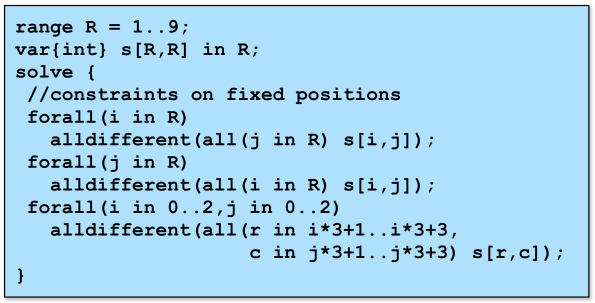 Example: sudoku
Example: sudoku
Example: sudoku
Example: sudoku
Example: sudoku
Example: sudoku
Example: sudoku
Global constraints: table constraints
The simplest global constraint
Example: X {1, 2},  Y {1, 2},  Z {3, 4, 5}

Total possibilities: |{1,2}| × |{1, 2}| × |{3, 4, 5}| = 12
Global constraints: table constraints
The simplest global constraint
Example: X {1, 2},  Y {1, 2},  Z {3, 4, 5}

Total possibilities: |{1,2}| × |{1, 2}| × |{3, 4, 5}| = 12
Given Z ≠ 5
=> 
Y = 2
How to implement global constraints?
Two types of global constraints:
	knapsack
  alldifferent

Significant area of research:
	over 100 global constraints proposed so far
The Gold Standard for Pruning
After pruning
	if value v is in the domain of variable x, then there exists a 	solution to the constraint with value v assigned to variable x

Optimal pruning
	cannot prune more if only domains are considered

Complexity
	in general, can’t be enforced in polynomial time
Binary knapsack
The constraint
	


Example

Feasibility
Can we find a solution satisfying the constraint?
Pruning
Can we eliminate values from the domains?
Binary knapsack
The constraint
	

Feasibility
Use dynamic programming (pseudo-polynomial)
Pruning
Exploit the dynamic programming table to prune the search
Forward phase (keep dependency links)
Backward phase (update dependency links to keep only feasible values)
Combine feasibility with pruning
Binary knapsack: forward phase
The constraint
x2
x3
x1
x4
Binary knapsack: forward phase
The constraint
x2
x3
x1
x4
Binary knapsack: forward phase
The constraint
x2
x3
x1
x4
Binary knapsack: forward phase
The constraint
x2
x3
x1
x4
Binary knapsack: forward phase
The constraint
x2
x3
x1
x4
Binary knapsack: backward phase
The constraint
x2
x3
x1
x4
Binary knapsack: backward phase
The constraint
x2
x3
x1
x4
Binary knapsack: backward phase
The constraint
x2
x3
x1
x4
Binary knapsack: backward phase
The constraint
x2
x3
x1
x4
Binary knapsack: backward phase
The constraint
x4=1
x2
x3
x1
x4
Alldifferent constraint
The constraint
Alldifferent(x1, …, xn)

Feasibility
can we find values in the domains of the variables so that each two variables are assigned a different value?
Pruning
are there values in the domain of a variable that the variable cannot take, i.e., if the variable takes that value, then there is no solution.
Alldifferent representation
x1
 {1, 2}
If all the variables take different values can x4 take the value 2?
x2
 {2, 3}
x3
 {1, 3}
x4
 {2, 4}
x5
 {3, 4, 5, 6}
x6
 {6, 7}
Alldifferent representation
1
Can x4 take the value 2?
x1
 {1, 2}
2
x2
 {2, 3}
3
x3
 {1, 3}
4
x4
 {2, 4}
5
x5
 {3, 4, 5, 6}
6
x6
 {6, 7}
7
Alldifferent feasibility
1
x1
2
x2
3
x3
4
x4
5
x5
6
x6
7
Alldifferent feasibility
1
Created a bipartite graph
nodes for variables
nodes for values
edges between variables and values
x1
2
x2
3
x3
4
x4
5
x5
6
x6
7
Alldifferent and matching
A matching for a graph G=(V,E) is a set of edges in E such that no two edges in E share a vertex.

A maximum matching M for a graph G is a matching with the largest number of edges.

Feasibility
finding a maximum matching in a bipartite graph.
if the maximum matching has a size equal to the number of variables, then the constraint is feasible; otherwise, it is not feasible
Alldifferent feasibility
1
Feasible constraint
x1
2
x2
3
x3
4
x4
5
x5
6
x6
7
Alldifferent feasibility
1
Not feasible constraint
x1
2
x2
3
x3
4
x4
5
x5
6
x6
7
Alldifferent and matching
How to find a maximum matching?
Start with any matching
Improve the matching
When no improvement is possible 
We have a maximum matching
Maximum matching
How to find a maximum matching?
Start with any matching
Improve the matching
How to find an improvement?
Start from a free vertex x
If there us an edge (x,v) where v is not matched, then insert (x,v) in the matching
Otherwise, take a vertex v matched to y. 
	remove (y, v) and add (x,v) from the matching and restart at 	step 2 with y instead of x
Maximum matching
1
Start with a matching
x1
2
x2
3
x3
4
x4
5
x5
6
x6
7
Maximum matching
1
Start with a matching

Select x2 and 2
x1
2
x2
3
x3
4
x4
5
x5
6
x6
7
Maximum matching
1
Start with a matching

Select x2 and 2

Remove edge x4 – 2

Start again with x4
x1
2
x2
3
x3
4
x4
5
x5
6
x6
7
Maximum matching
1
Start with a matching

Select x2 and 2

Remove edge x4 – 2

Start again with x4

Add x4 - 4
x1
2
x2
3
x3
4
x4
5
x5
6
x6
7
Alternating path
An alternating path P for a matching M is a path from a vertex x in X to a vertex v in V (both of which are free) such that the edges in the path are alternatively in E\M and M

Alternating path has odd number of edges

Alternating path improves a matching
Finding an alternating path
Create a directed graph
Edges in the matching are oriented from right to left
Edges not in the matching are oriented from left to right

An alternating path is thus a path starting from a free vertex x and ending in another free vertex v

Find such a path with Depth-First Search
Complexity O(|V| + |E|) where V is the set of vertices and E is the set of edges
Maximum matching
1
Directed graph
x1
2
x2
3
x3
4
x4
5
x5
6
x6
7
Maximum matching
1
Directed graph


An alternating path


Change the direction
x1
2
x2
3
x3
4
x4
5
x5
6
x6
7
Maximum matching
1
Directed graph


An alternating path


Change the direction

Repeat
x1
2
x2
3
x3
4
x4
5
x5
6
x6
7
Maximum matching
1
Directed graph


An alternating path


Change the direction

Repeat
x1
2
x2
3
x3
4
x4
5
x5
6
x6
7
Maximum matching
1
Directed graph


An alternating path


Change the direction

Repeat

Maximum matching
x1
2
x2
3
x3
4
x4
5
x5
6
x6
7
Feasibility of the Alldifferent constraint
Use a bipartite graph
Vertex set for the variables
Vertex set for the values
Edge (x,v) if v is in D(x)
Feasibility
Alldifferent is feasible iff the size of the maximum matching equals the number of variables
Finding a maximum matching
Improve a matching using alternating paths in the directed graph obtained by the proper orientation of the edges
Alldifferent constraint: pruning
The constraint
Alldifferent(x1, …, xn)
How to prune?
v must be removed from the domain of x if the edge (x, v) appears in no maximum matching
Only need to look at the edges not present in the maximum matching
Naïve approach
Force the edge (x,v) in the matching, i.e., remove all other edges (x,w)
Search for a maximum matching
If it is smaller than the number of vars, 
	v can be removed from D(x)
Alldifferent constraint: pruning
Basic property (Berge, 1970)
An edge belongs to some but not all maximum matchings iff, given a maximum matching M, it belongs to either
An even alternative path starting at a free vertex
An even alternating cycle
Note that
The edges not in the maximum matching do not belong to all maximum matchings
The above property tells us whether they belong to at least one maximum matching
The free vertices are the values
Alldifferent constraint: pruning
Create a directed graph like before but reverse the direction of the edges

Given a matching
Edges in the matching are oriented from left to right
Edges not in the matching are oriented from bottom to top
Maximum matching
1
x1
2
x2
3
x3
4
x4
5
x5
6
x6
7
Maximum matching
1
x1
An even alternative path starting at a free vertex
2
x2
3
x3
4
x4
5
x5
6
x6
7
Maximum matching
1
x1
An even alternating cycle
2
x2
3
x3
4
x4
5
x5
6
x6
7
Alldifferent constraint: pruning
Given a maximum matching M, create a directed graph like before but reverse the direction of edges

Search for even alternating path starting from a free label vertex: P

Search for all  loops and collect all the edges belonging to them: C

Remove all edges belonging to M, P, C
Maximum matching
1
x1
Edges that can be removed
2
x2
3
x3
4
x4
5
x5
6
x6
7
Search in constraint programming
Computational paradigm
Search
Constraint Store
X = 5
Y ≠ 2
Success
Failure
Search in constraint programming
Key idea
Use feasibility information for branching
First-fail principle
Try first where you are the most likely to fail
Why first-fail principle?
Do not spend time doing easy stuff first and avoid redoing the difficult path
The ultimate goal
Creating small search trees
First-fail search in 8 queens
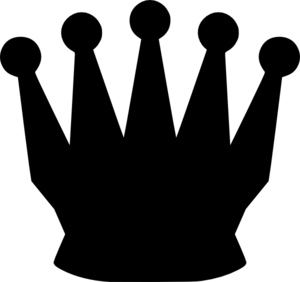 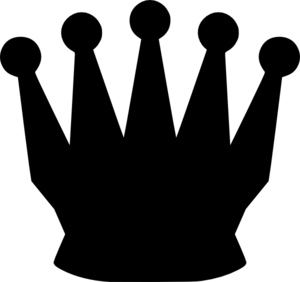 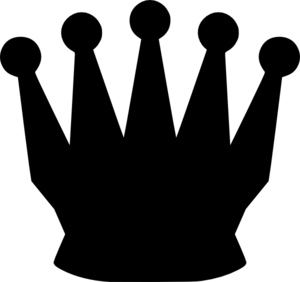 Hard position
 only one option
Trial and error
When a constraint fails
that is, when adding a constraint to the constraint store returns a failure

The solver goes back to the last guess
and assigns a value that has not been tried before
If no such value is left, the system backtracks to an earlier guessing instruction
Trial and error
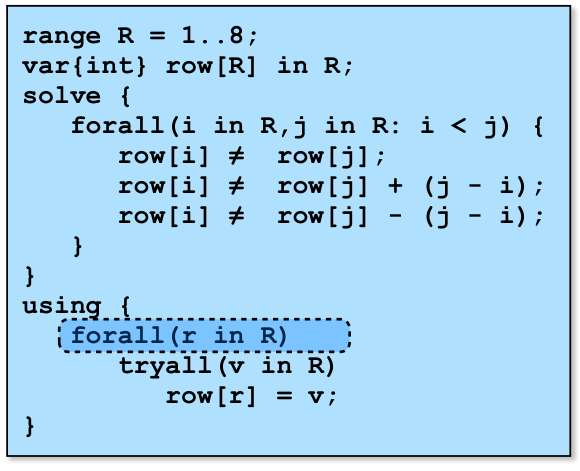 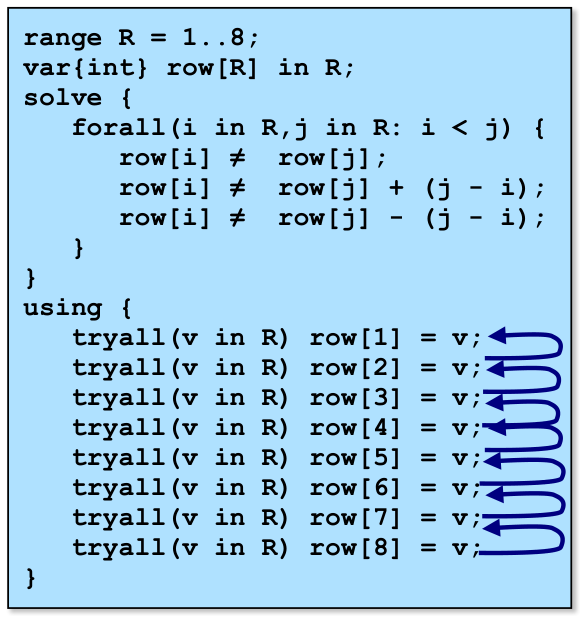 Trial and error
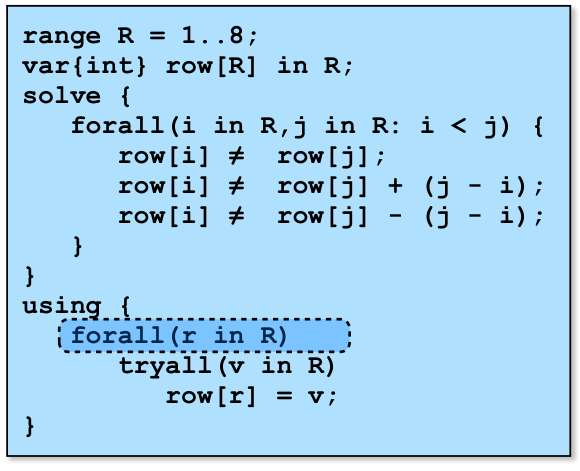 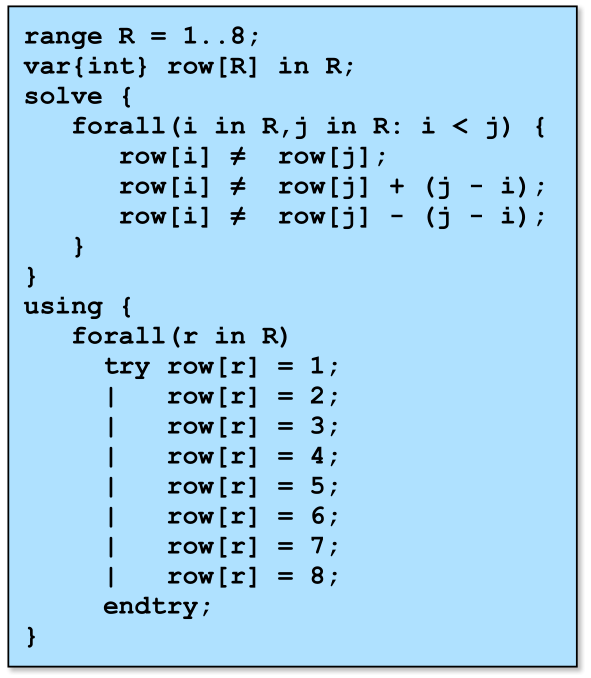 Search strategies
Active research area. Some approaches:
Variable/value labeling
Value/variable labeling
Symmetry breaking during search
Randomization and restarts
Domain splitting
Focusing on the objective
…
…
…
Variable/value labeling
Two steps
Choose the variable to assign next
Choose the value to assign

First-fail principle
Choose the variable with the smallest domain

The variable ordering is dynamic
Reconsider the selection after each choice
Variable/value labeling
Two steps
Choose the variable to assign next
Choose the value to assign

First-fail principle
Choose the variable to with the smallest domain
Choose the most constrained variable

Use a lexicographic criterion
First the domain size
Next the proximity to the middle of the board
Variable/value labeling
Two steps
Choose the variable to assign next
Choose the value to assign
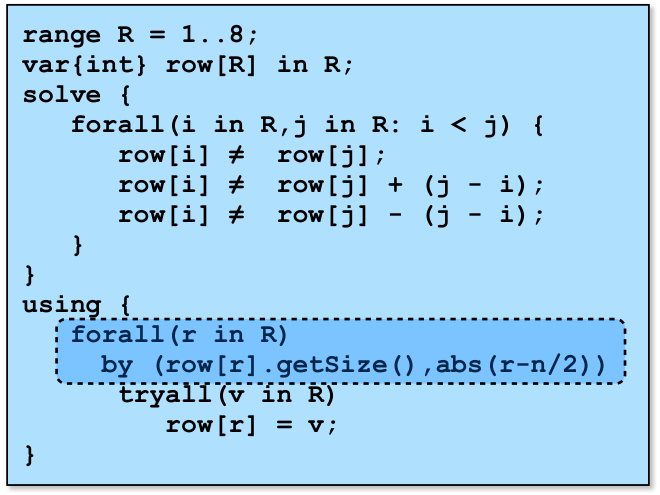 Variable/value labeling
Two steps
Choose the value to assign next
Choose the variable to assign to this value

Why it is useful?
You may know that a value must be assigned
Often the case in scheduling and resource allocation problems
The perfect square problem
Task: arrange small squares into a big square
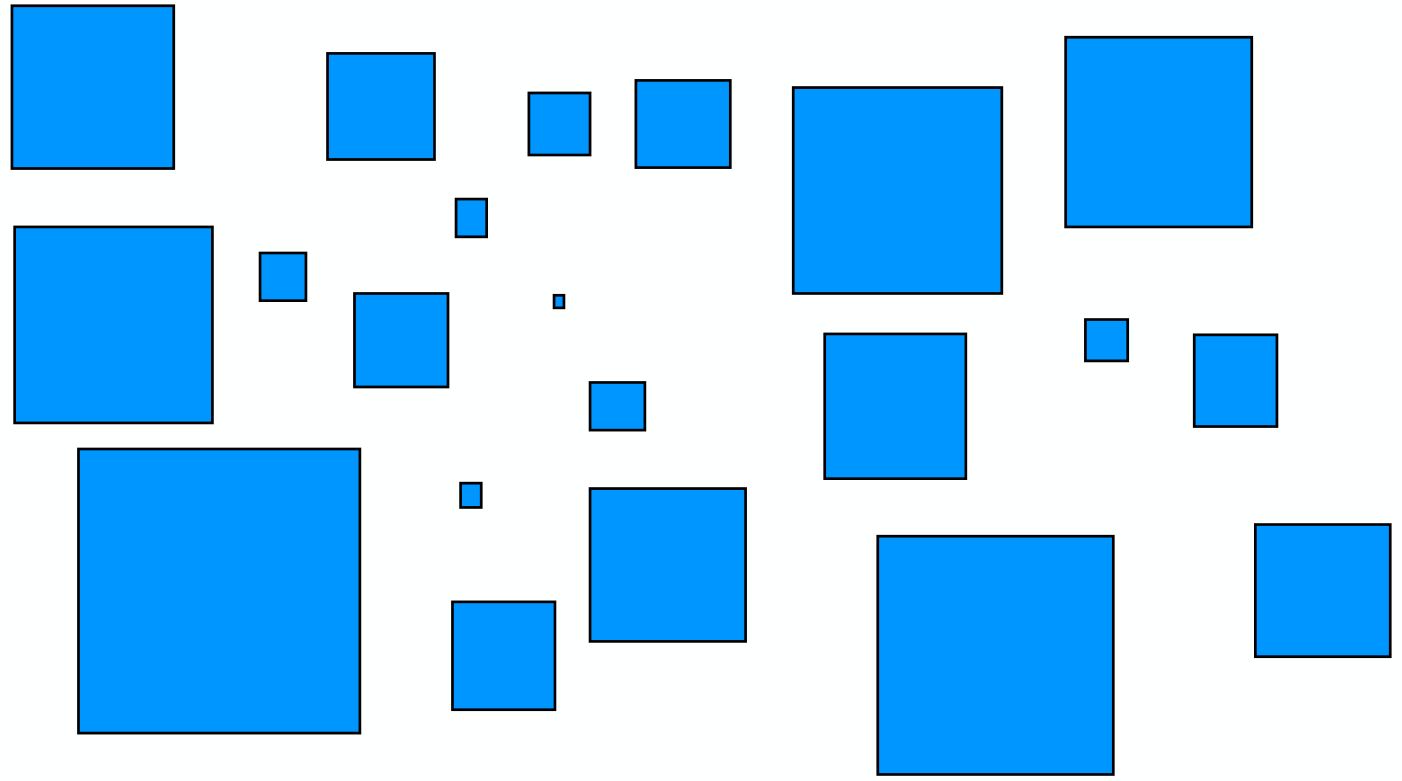 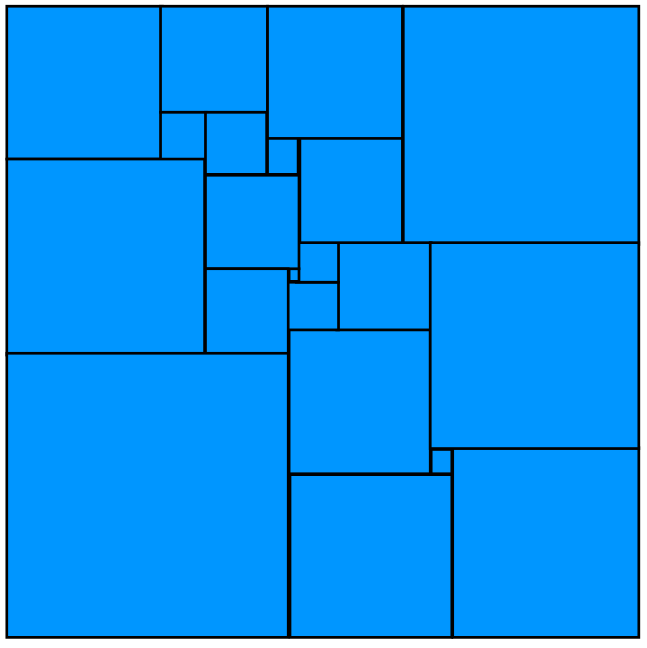 The perfect square problem
What are the decision variables?
x and y-coordinates of the bottom-left corner of every square

What are the constraints?
The squares fit in the larger square
The squares do not overlap
The value/variable labeling
Why a value/variable labeling
We know that there is no empty space in the square to be filled
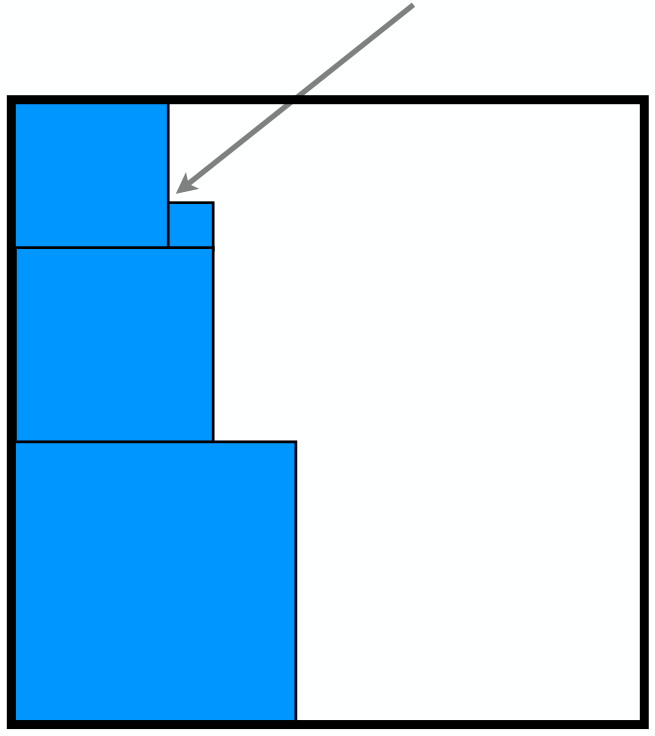 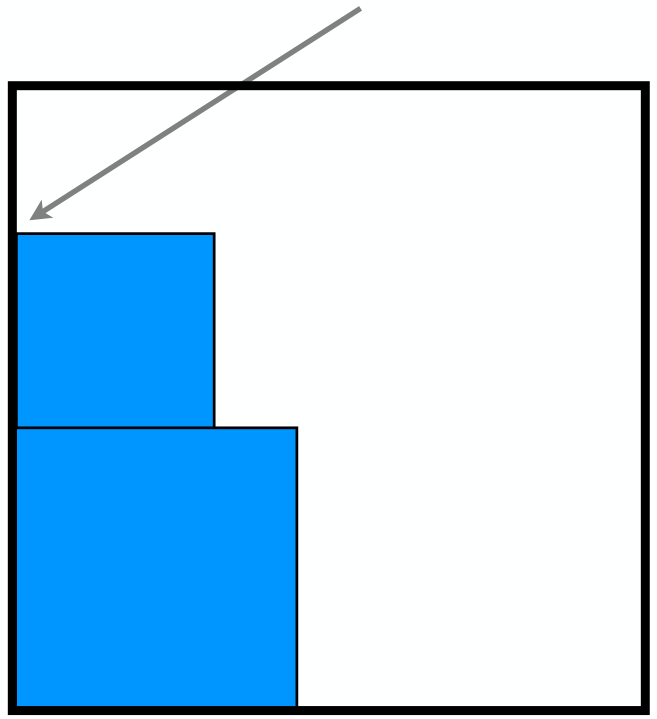 The value/variable labeling
Why a value/variable labeling
We know that there is no empty space in the square to be filled
What is the labeling doing?
Choose a x-coordinate p
For all square i, decide whether to place i at coordinate p
That is, whether the bottom-left corner of i has x-coordinate p
Repeat for all x-coordinates
Repeat for all y-coordinates
Symmetry breaking during search
Scene allocation problem

Shooting scenes for a movie
an actor plays in some of the scenes
at most k scenes can be shot per day
each actor is paid by the day
scenes are different, actors are different
Objective
Minimize the total cost
Symmetries
What kind of symmetries do we have here?
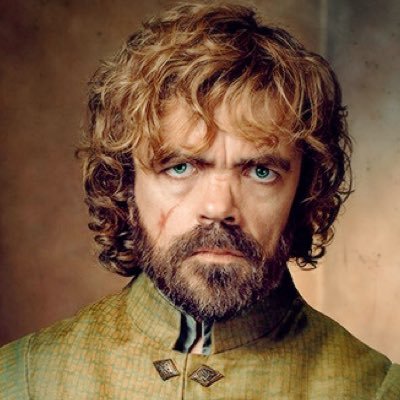 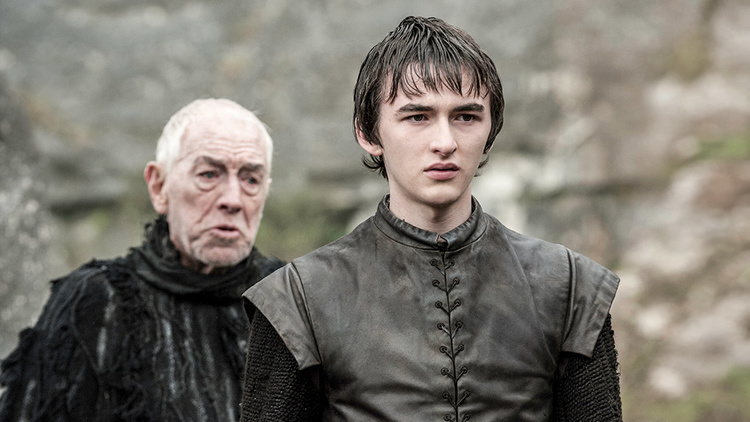 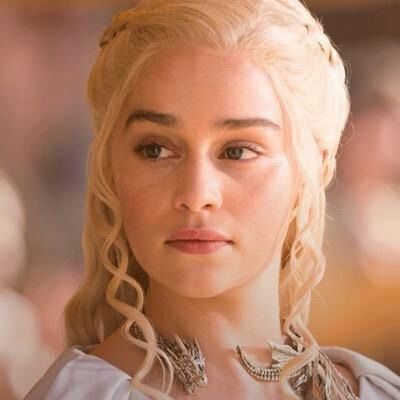 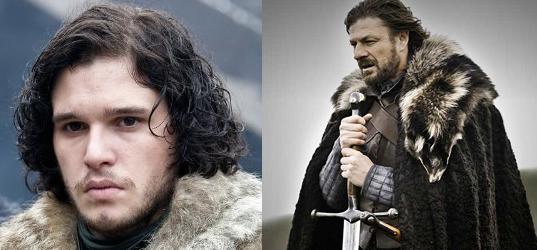 Symmetry breaking: scene allocation
Value symmetries
the days are interchangeable
How do we eliminate these symmetries?
For each scene we consider only the used days and one new day
Side effect
Interferes with the search heuristics
Can we avoid this?
Symmetry-breaking during search
Dynamically impose the symmetry-breaking constraints
Same constraints, the order is different and discovered dynamically
Symmetry breaking: scene allocation
Choose a scene to shoot
Use good heuristics
First-fail
Expensive scene

Consider existing days + 1 new day
To label the scene

Advantages
Break symmetries
Does not interfere with the search heuristics
Randomization and restarts
Sometimes there is no obvious search ordering
But there exist some good ones

How to find them?
Brute force
Randomization and restarts

Key idea
Try a random ordering
If no solution is found after some limit, restart the search
and possibly increase the limit